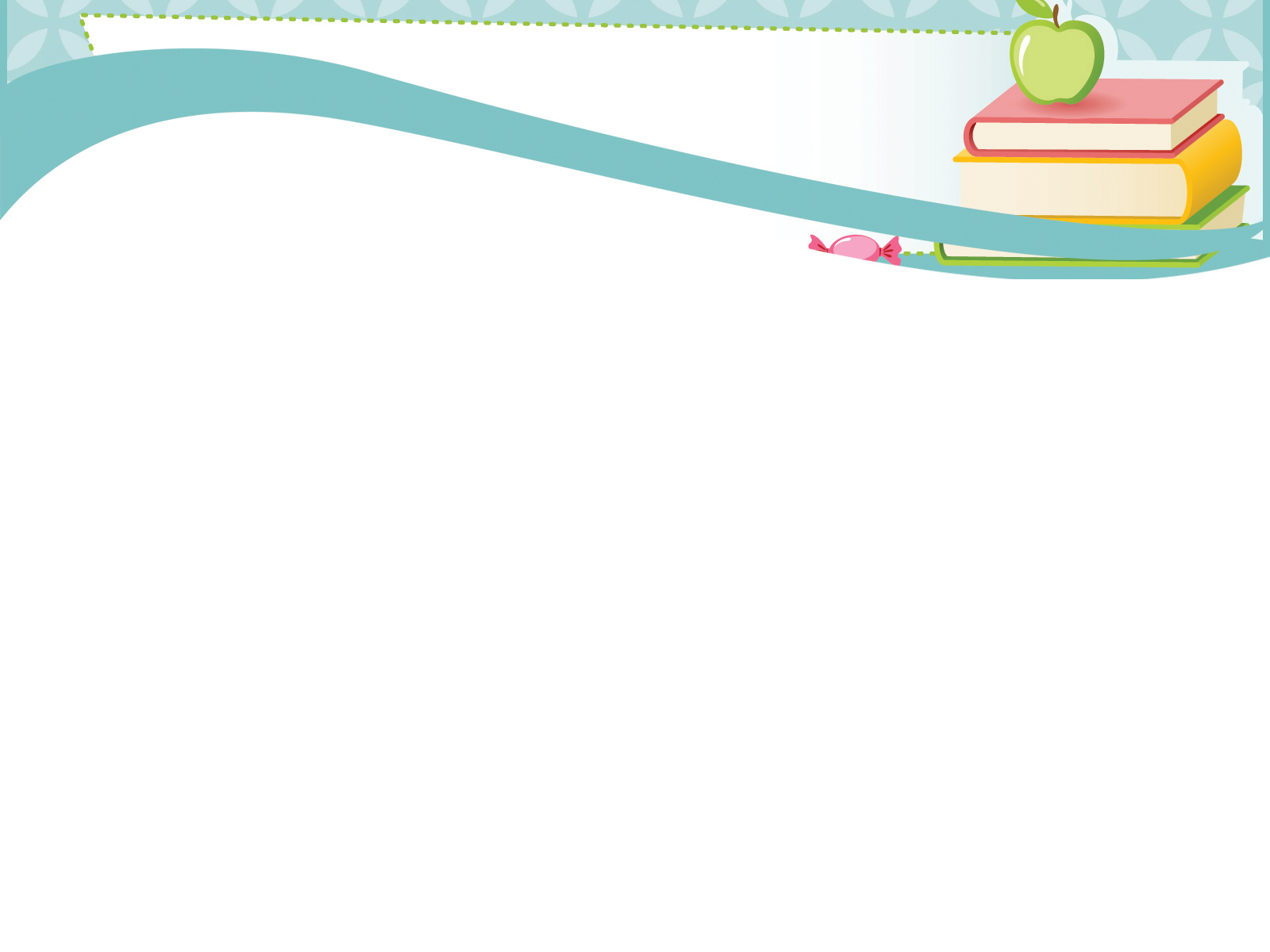 PRINSIP-PRINSIP DALAM 
PEMBELAJARAN 
KETERAMPILAN MENULIS
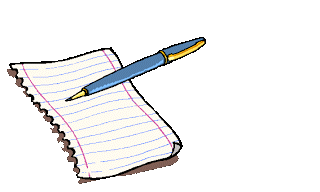 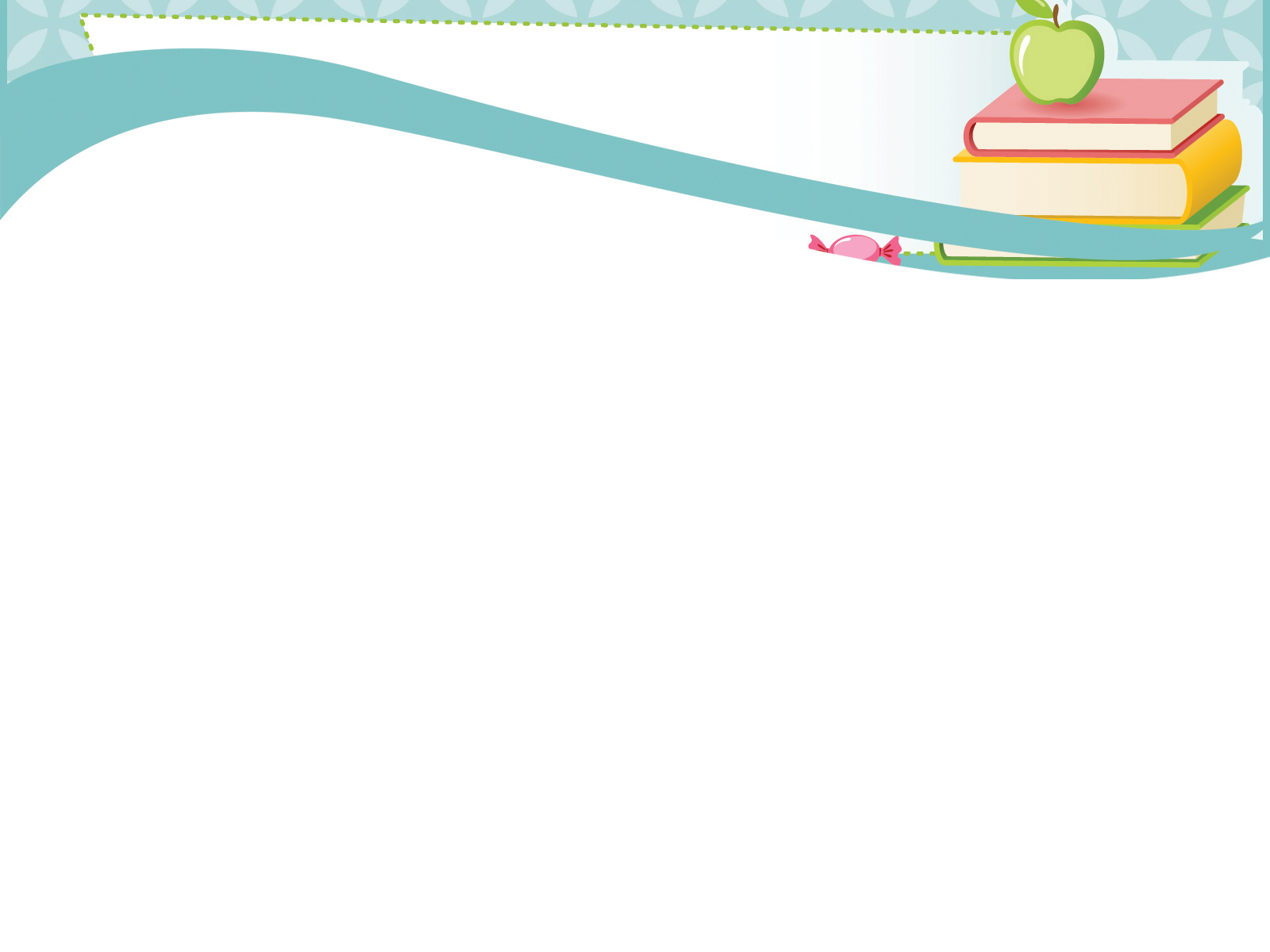 APA ITU MENULIS KREATIF???
Menulis kreatif adalah komponen yang penting dalam pembelajaran yang berorentasi aksi.
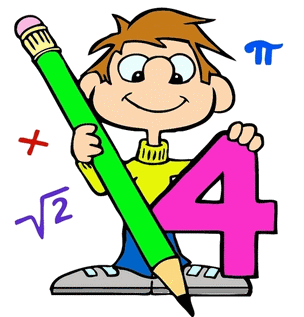 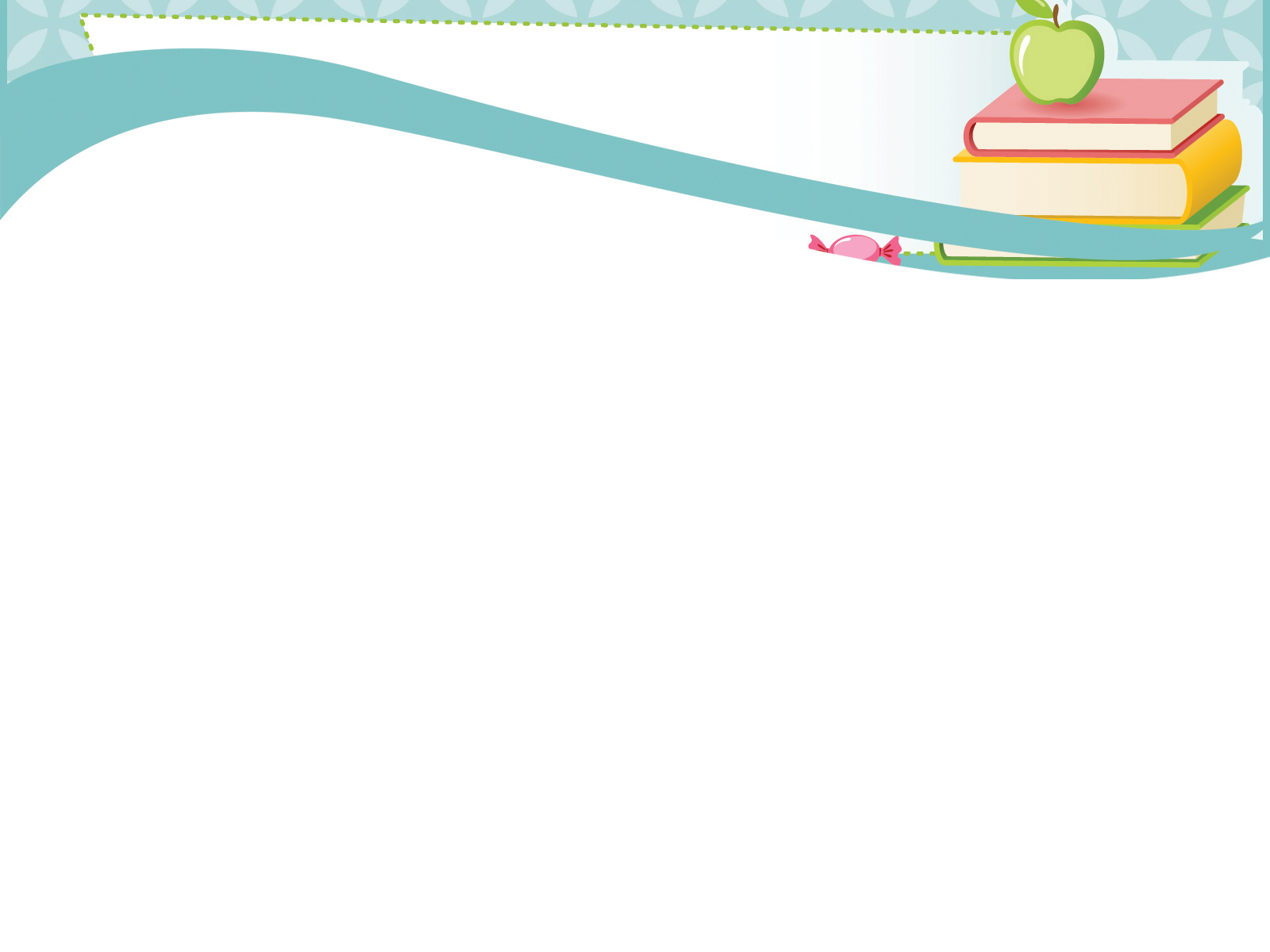 Dua Syarat Penting dalam Menulis Kreatif:
Kemampuan untuk menyimpan informasi dan kemudian membedakannya
Kemampuan mengenali fitur struktur tekstual dan melakukannya.
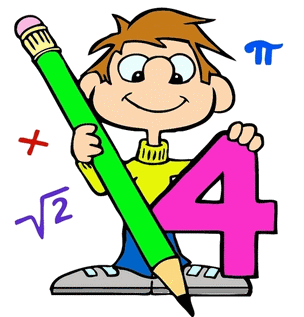 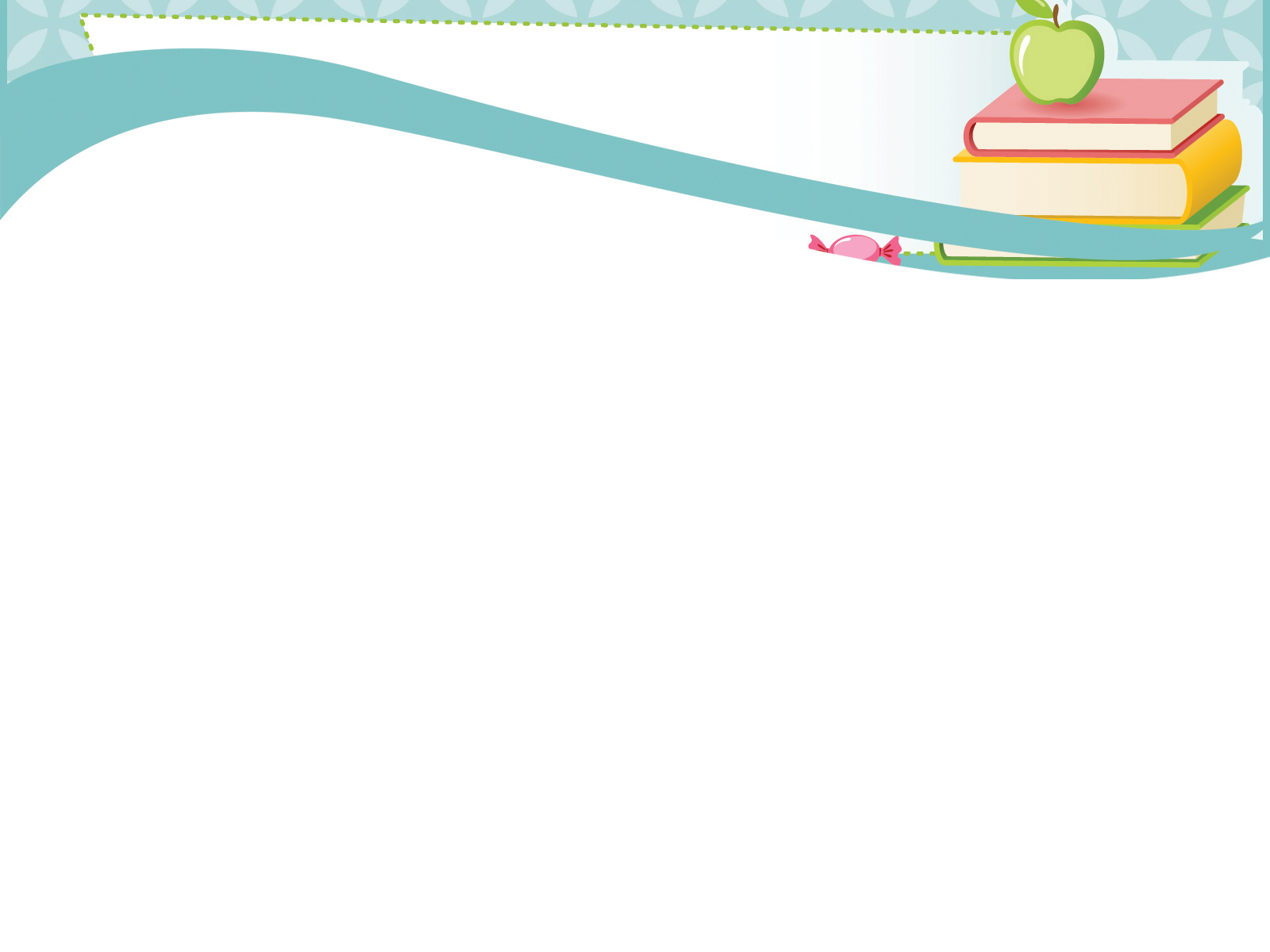 Brown mengemukakan prinsip yang dapat dijadikan sebagai landasan dalam kegiatan menulis, meliputi:

Terapkan kegiatan-kegiatan yang dilakukan oleh penulis yang “baik”
Keseimbangan proses dan produk
Mempertimbangkan latar belakang kultural/sastra
Hubungkan antara kegiatan membaca dengan menulis
Memberikan sebanyak mungkin tulisan otentik
Susunlah teknik menulis anda dengan urutan tahap pre-writing, drafting, dan revising
Berupaya menawarkan teknik-teknik yang seinteraktif mungkin 
Secara peka menerapkan metode merespon dan mengoreksi tulisan mahasiswa anda
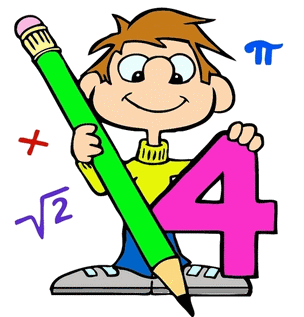 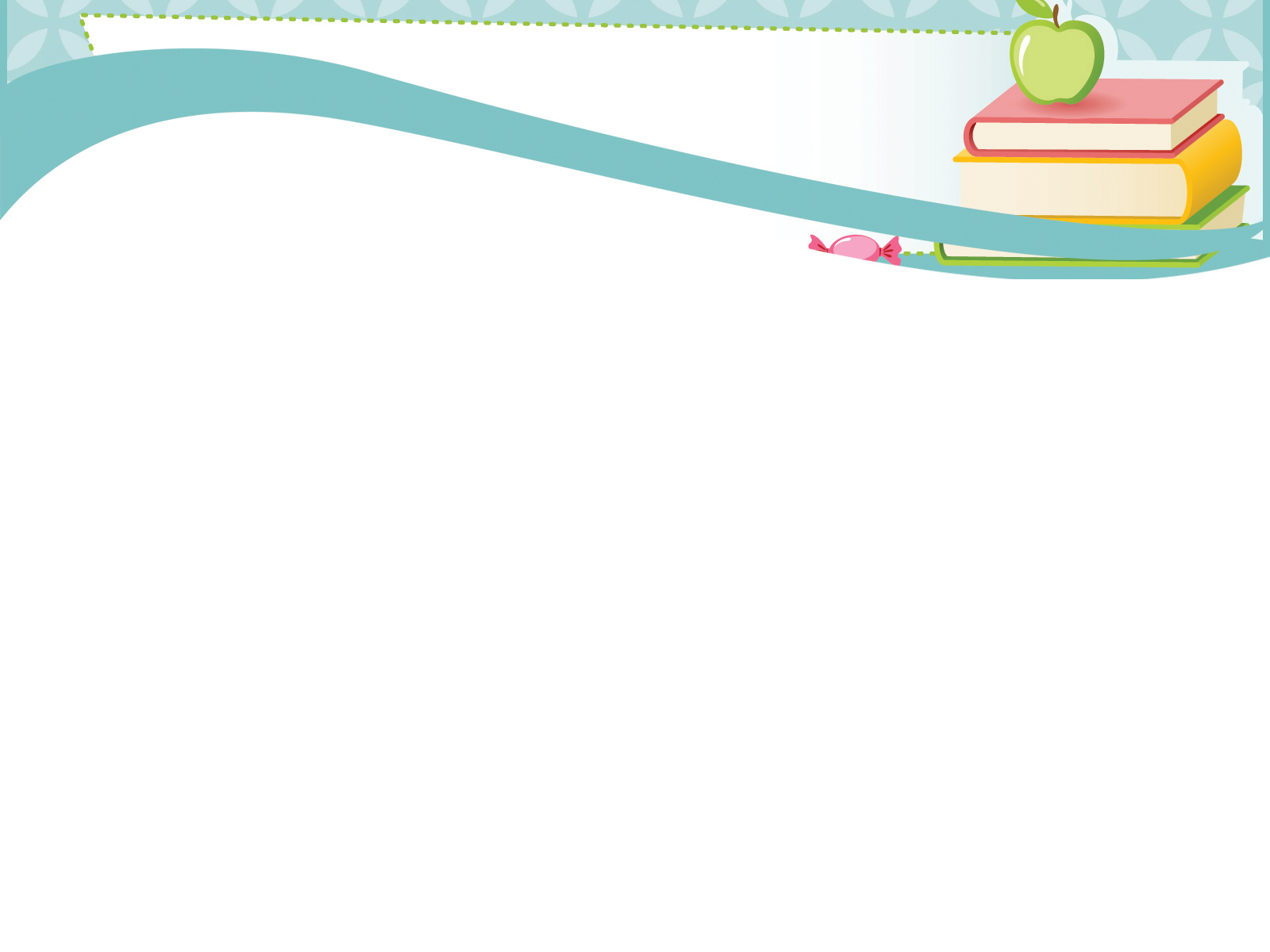 Mc Crimmon juga mengemukakan beberapa tahapan dalam menulis:
- Pre-writing- Composing and drafting- Revising and editing
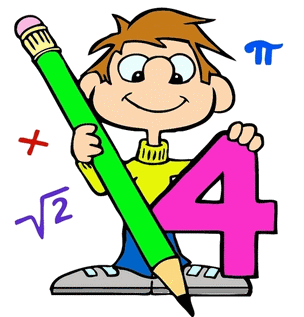 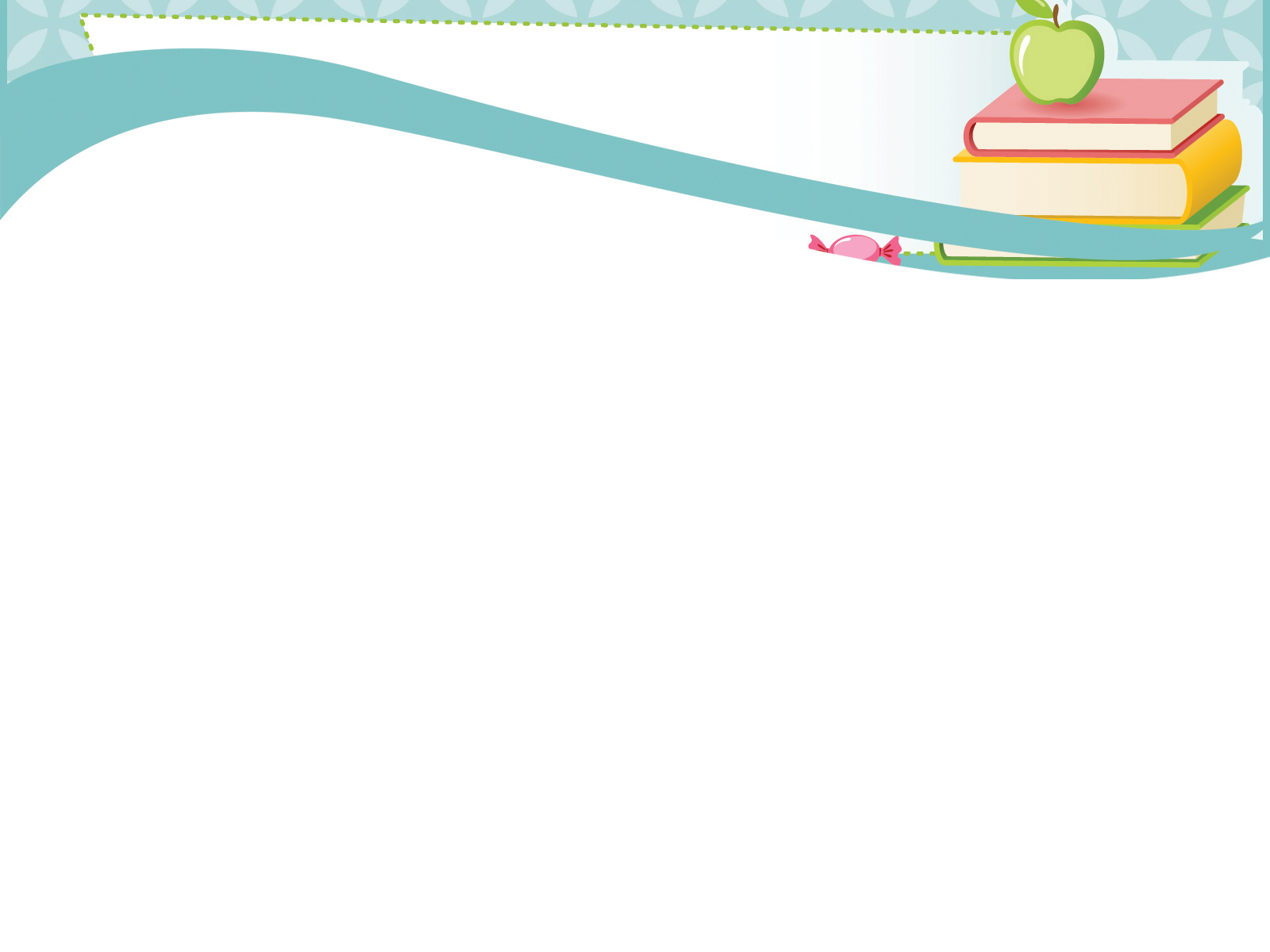 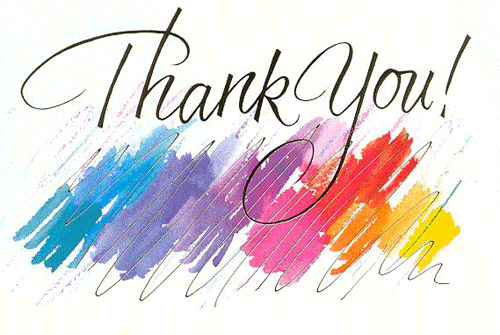